Szkoła Podstawowaim. Leśników Polskichw Leśnicach
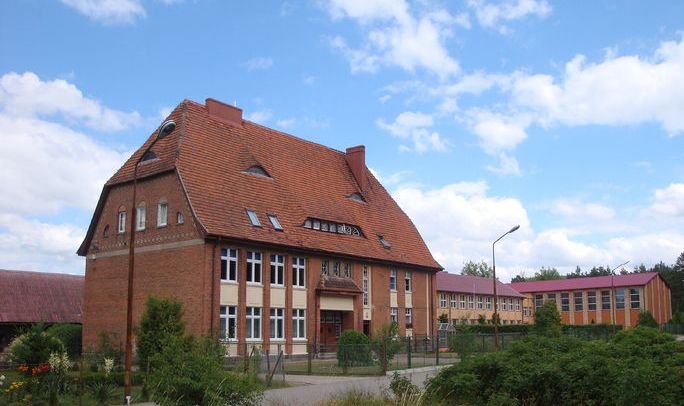 Leśnice 18 a
84-300 Lębork
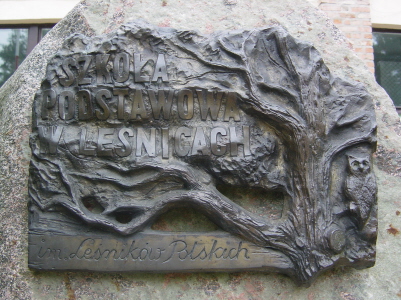 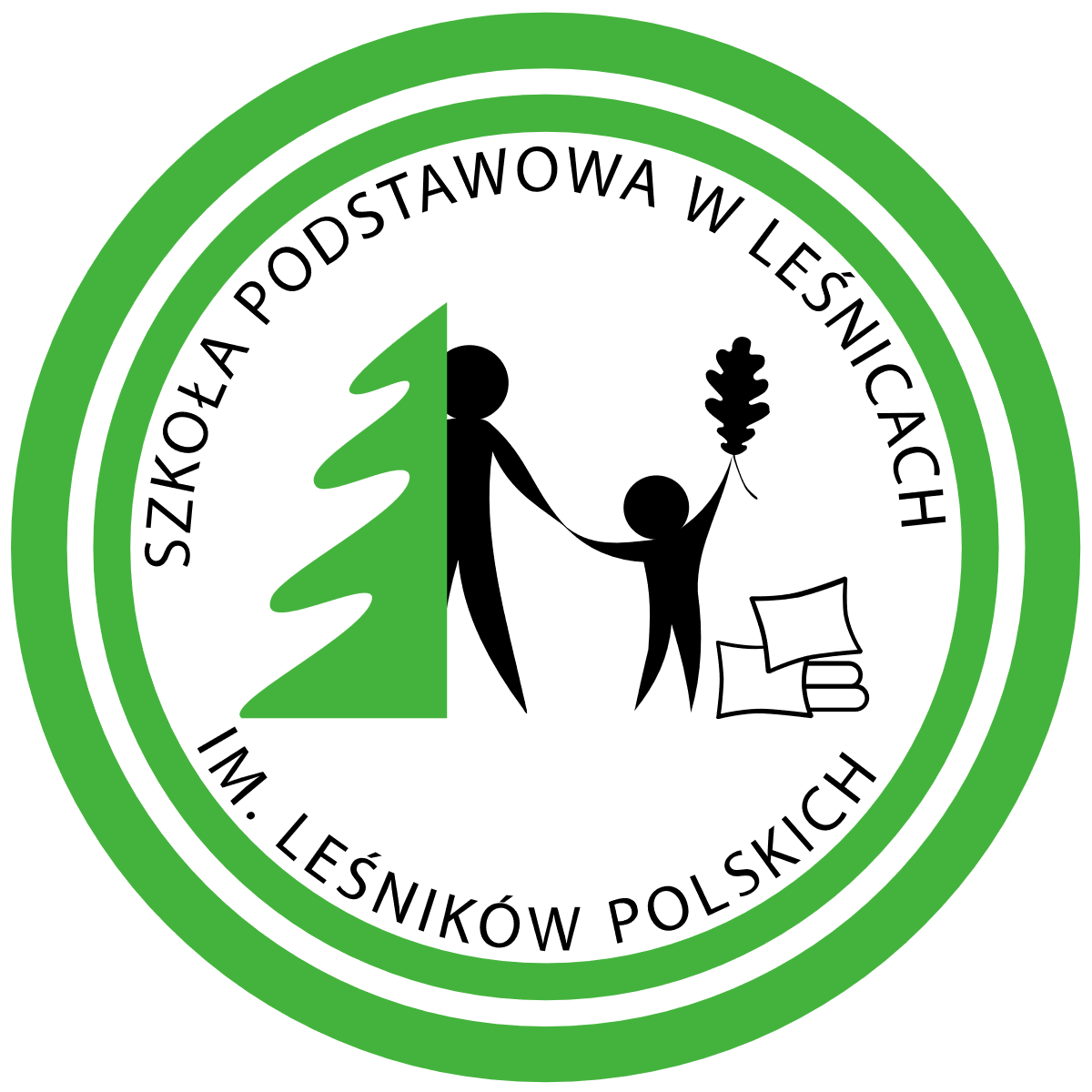 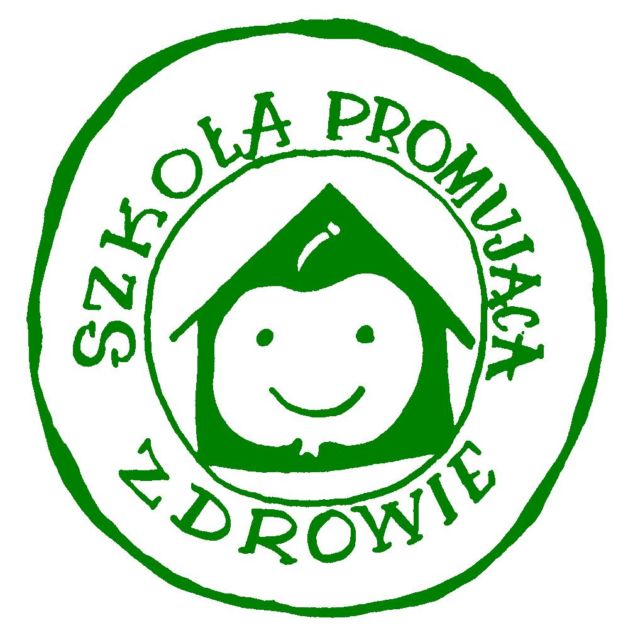 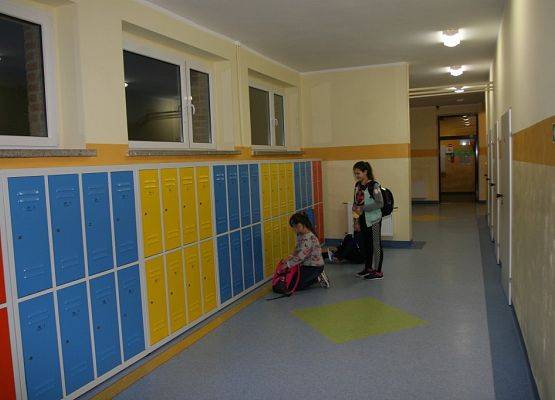 O szkole.
Boisko szkolne
Dyrektor szkoły: Mariola Motyl

Data przyjęcia do Pomorskiej Sieci Szkół Promujących Zdrowie: 20.11.2018 r.

Obecnie staramy się o certyfikat wojewódzki. Realizujemy coroczny plany działań prozdrowotnych. W szkole działa szkolny zespół promocji zdrowia, na nowej stronie internetowej szkoły tworzymy zakładkę SzPZ z wykazem aktualnych działań w tym zakresie i na bieżąco dokumentujemy swoją pracę. 

 Szkolny koordynator SzPz: Marta Prosińska-Żydyk
Korytarz szkolny
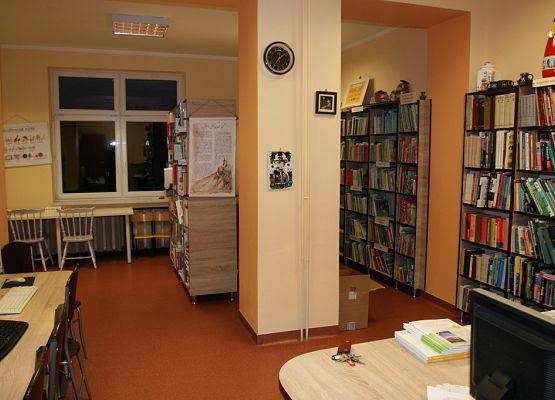 Biblioteka
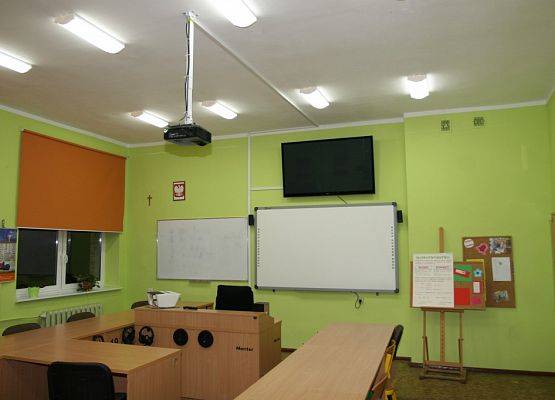 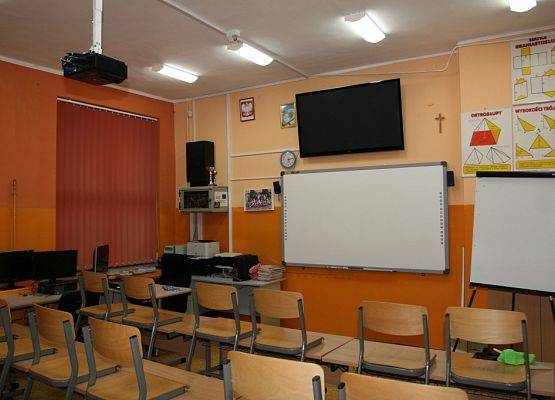 Sale lekcyjne
DZIAŁANIA PRPOMUJĄCE ZDROWIE
Zmieniamy nawyki żywieniowe wśród społeczności szkolnej
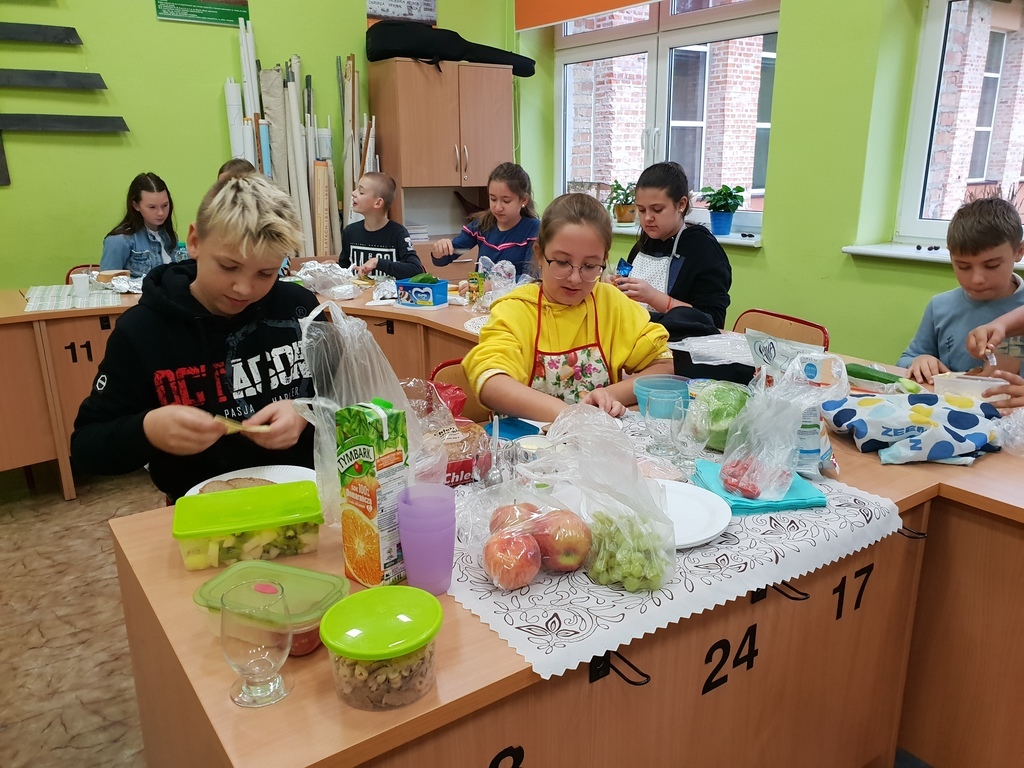 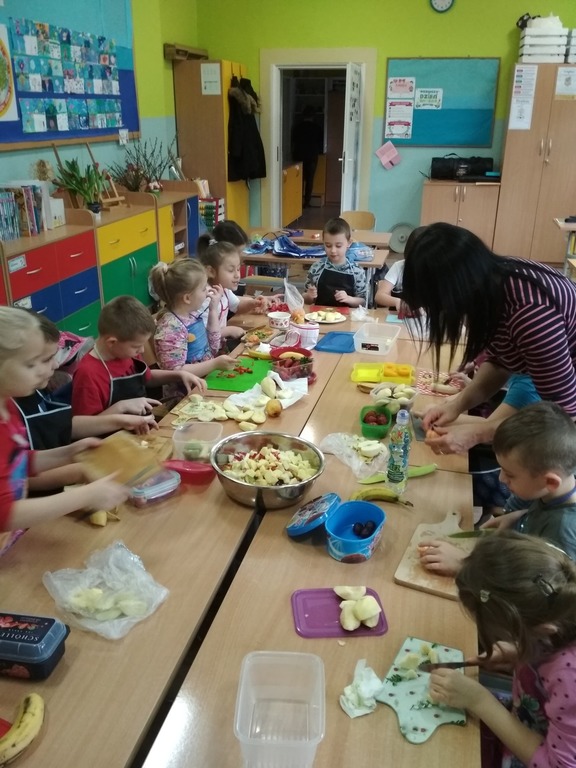 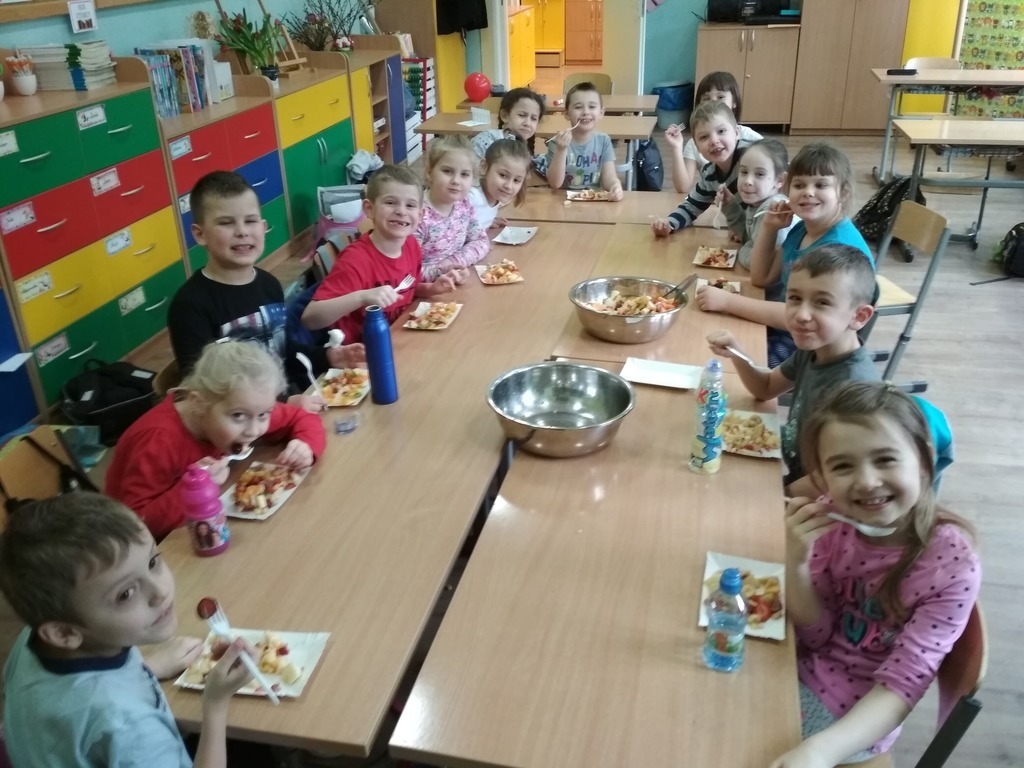 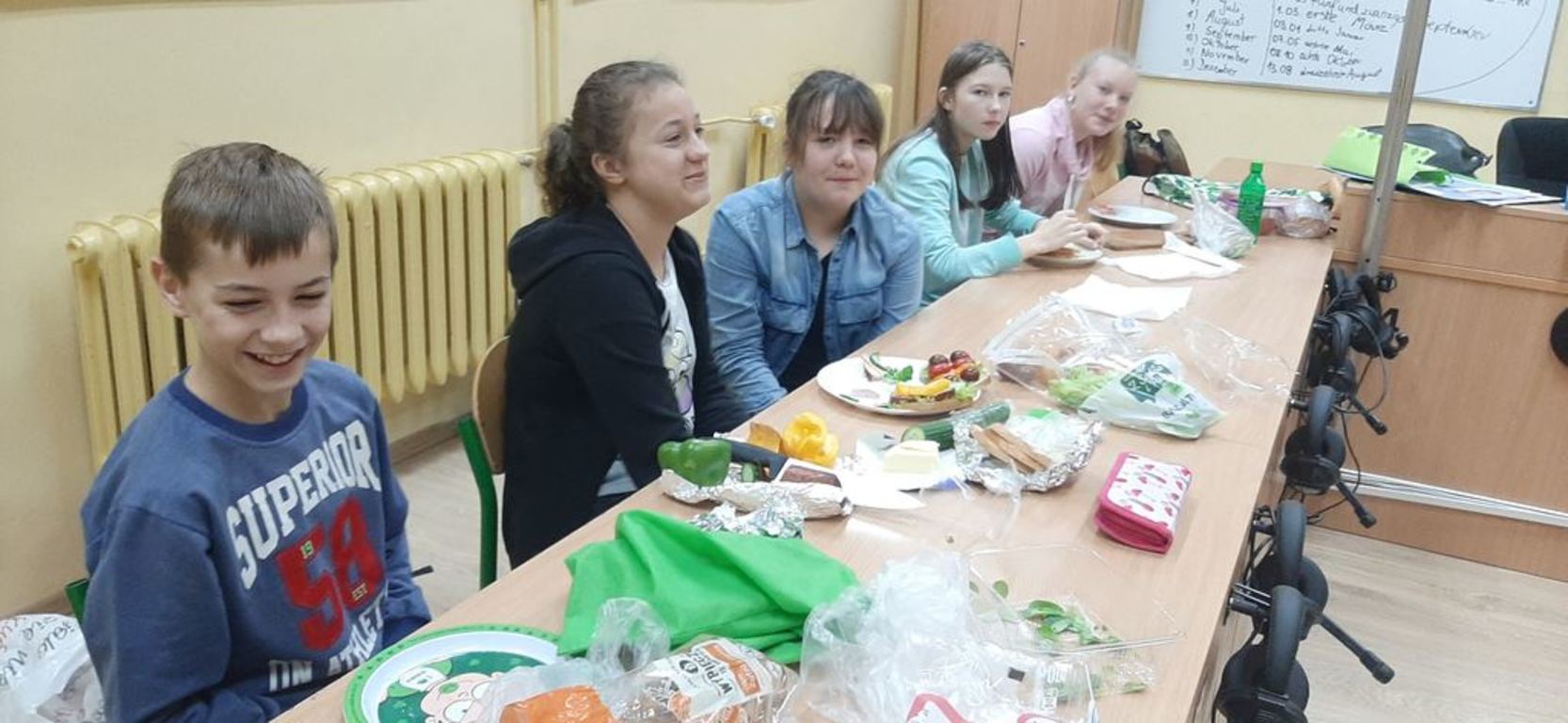 Szkolny Tydzień owocowo-warzywny- warsztaty kulinarne
Śniadanie daje moc!
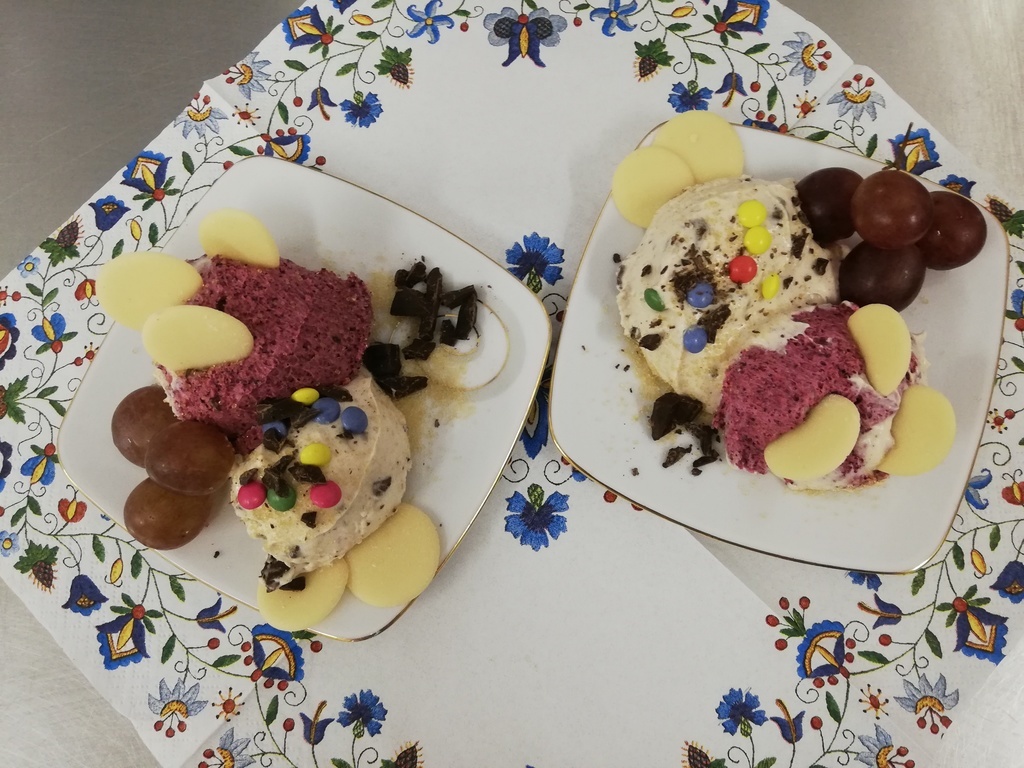 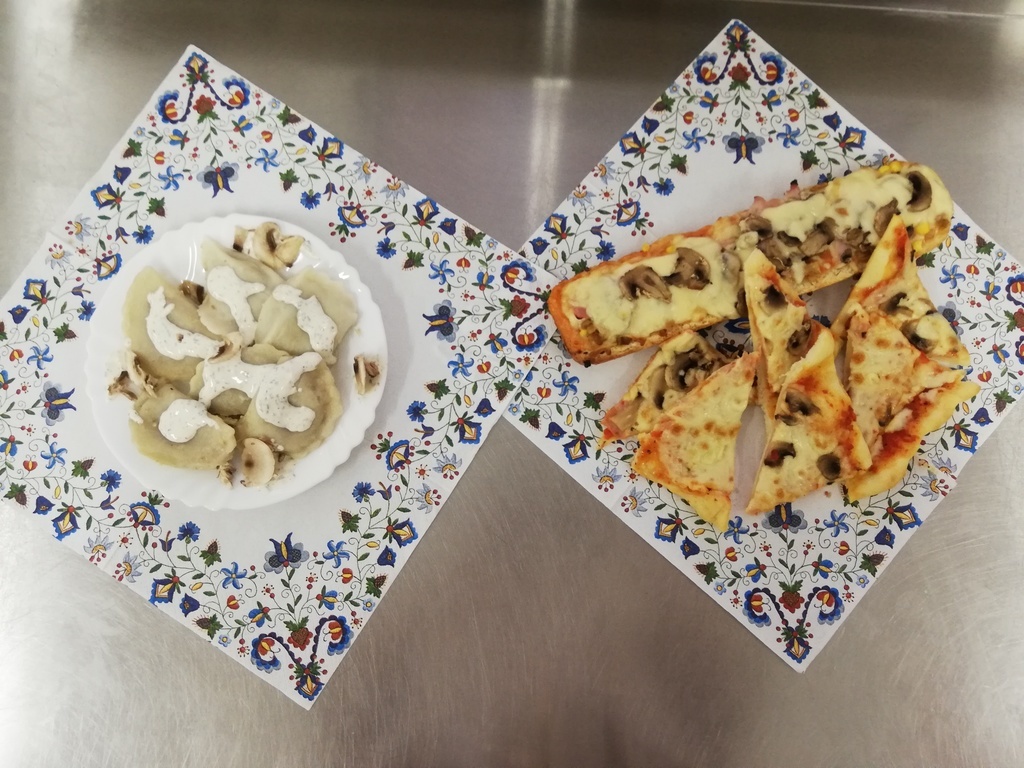 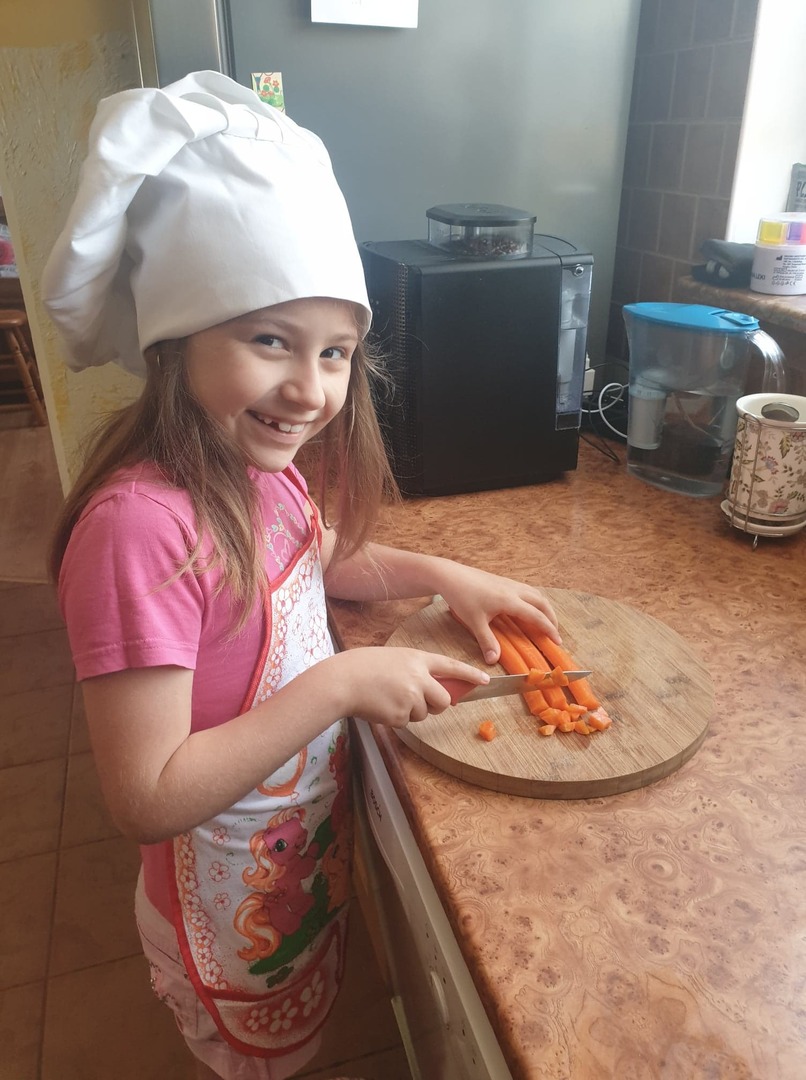 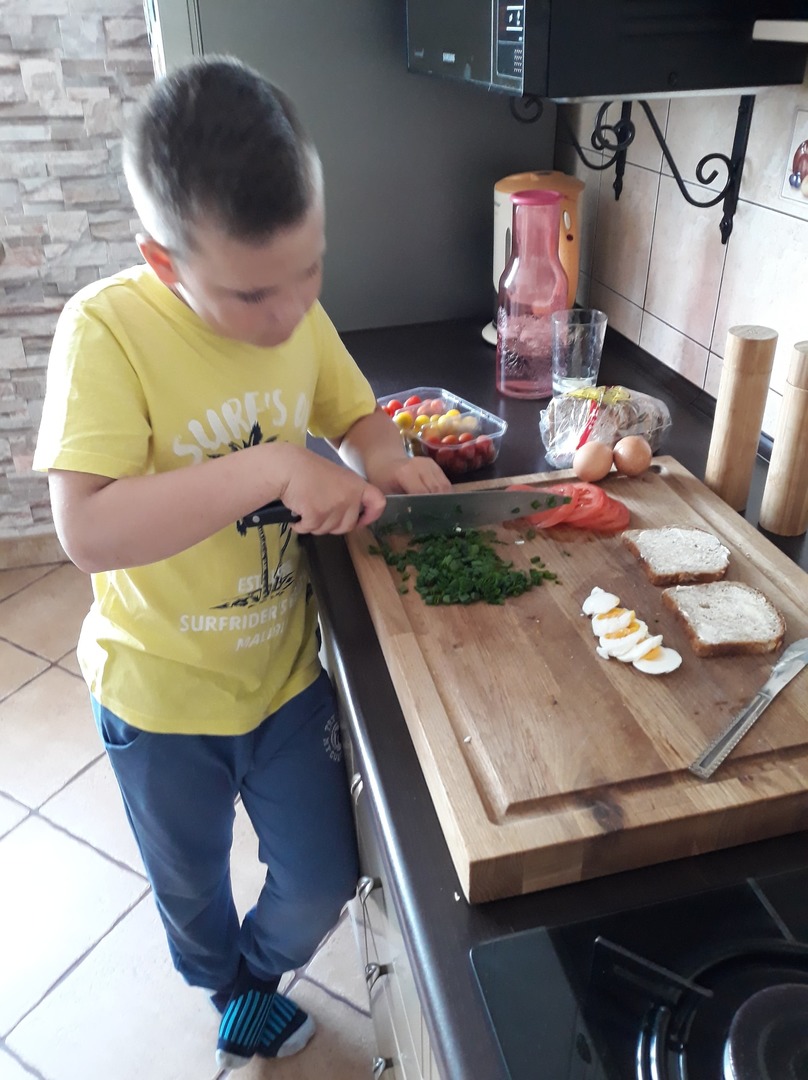 Język kaszubski na słodko i wytrawnie
W czasach lockdownu gotujemy w domu z rodzicami !
DZIAŁANIA PRPOMUJĄCE ZDROWIE
Rozwijanie pasji i zainteresowań uczniów naszej szkoły podczas nauczania zdalnego i stacjonarnego.
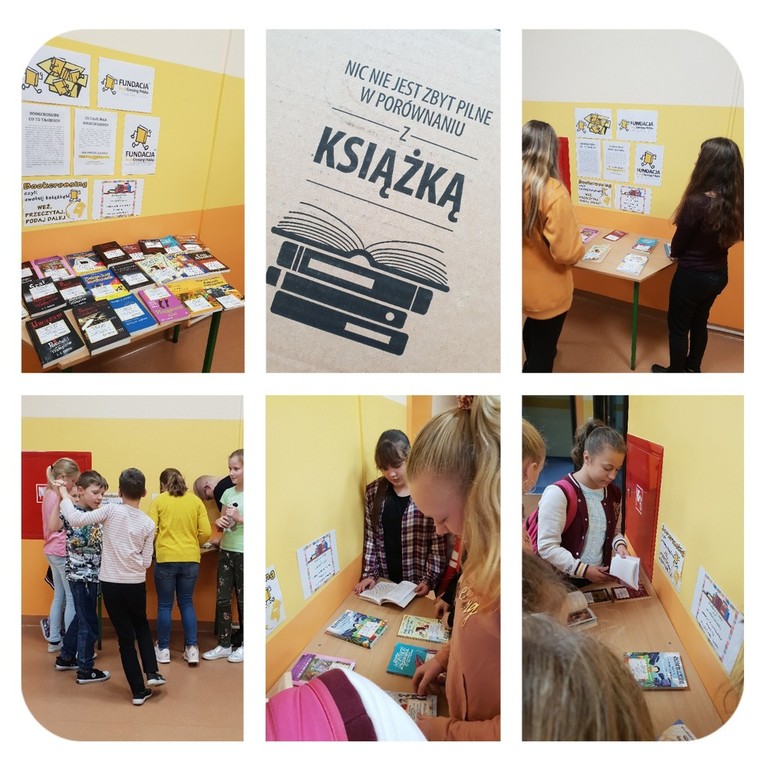 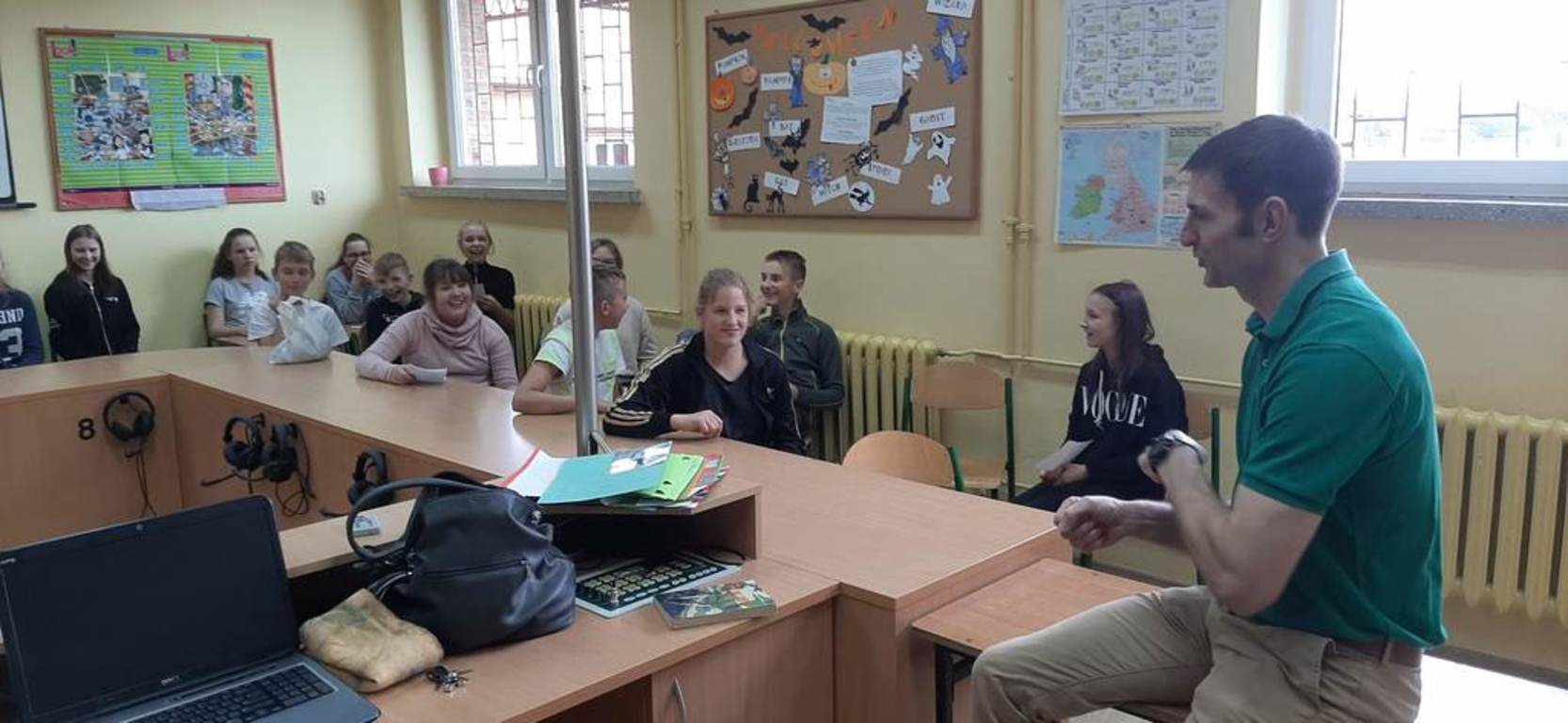 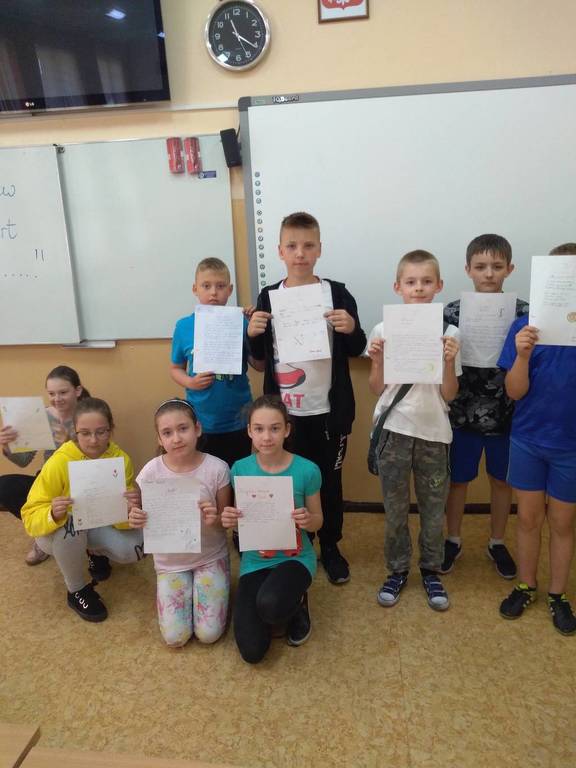 Native Speaker w naszej szkole
"Podaruj wiersz"
Book Crossing w naszej szkole
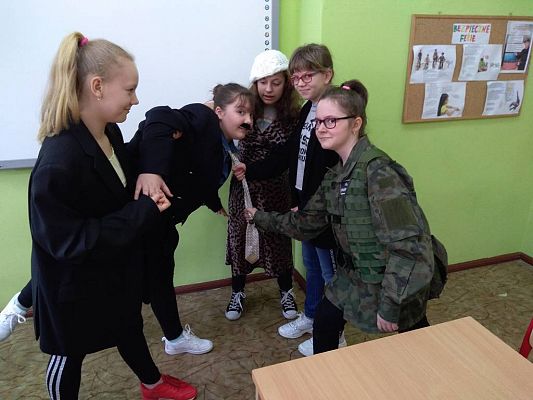 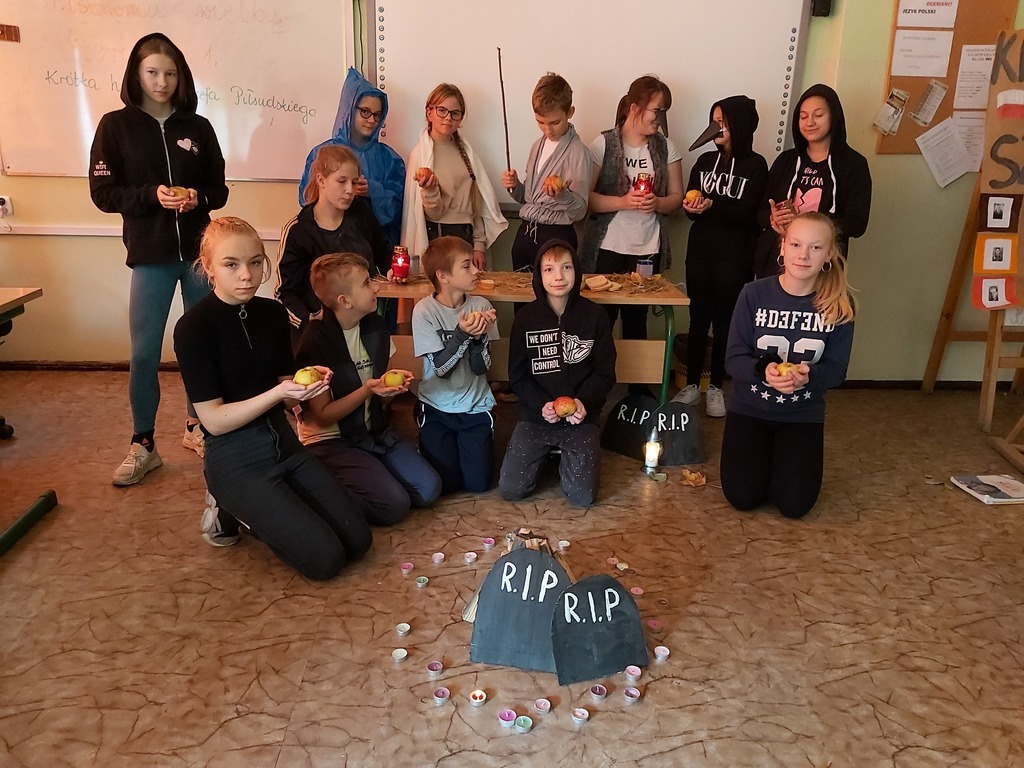 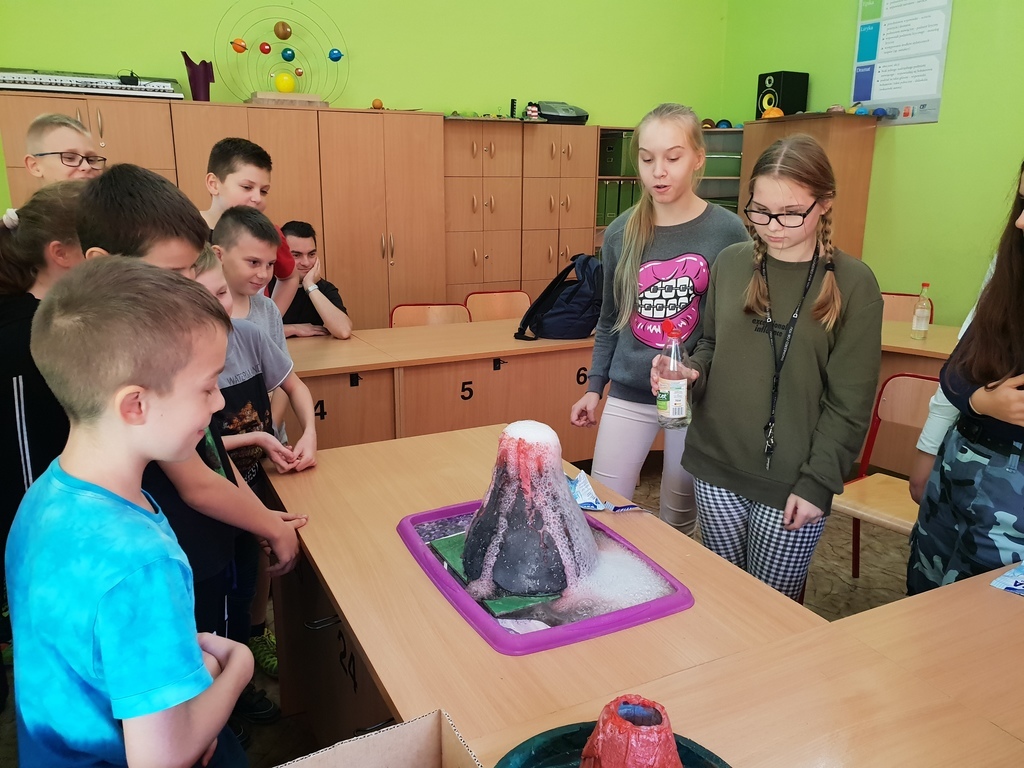 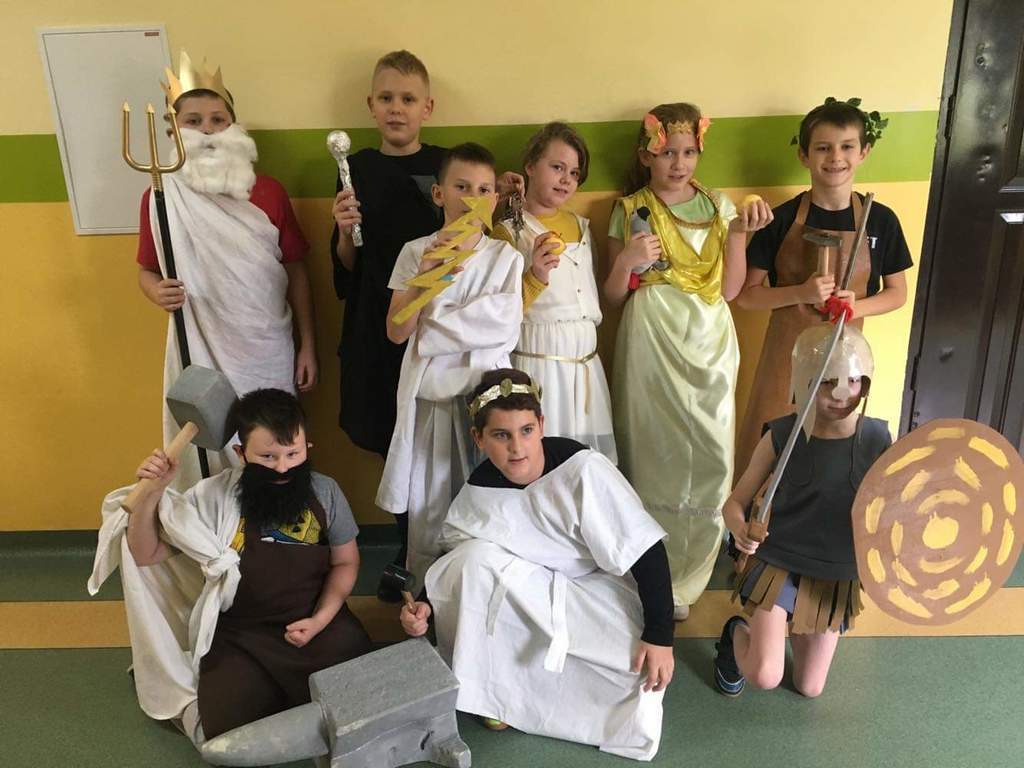 Wulkany na geografii
Odkrywanie pasji aktorskich
DZIAŁANIA PRPOMUJĄCE ZDROWIERozwijanie pasji i zainteresowań uczniów naszej szkoły podczas nauczania zdalnego i stacjonarnego
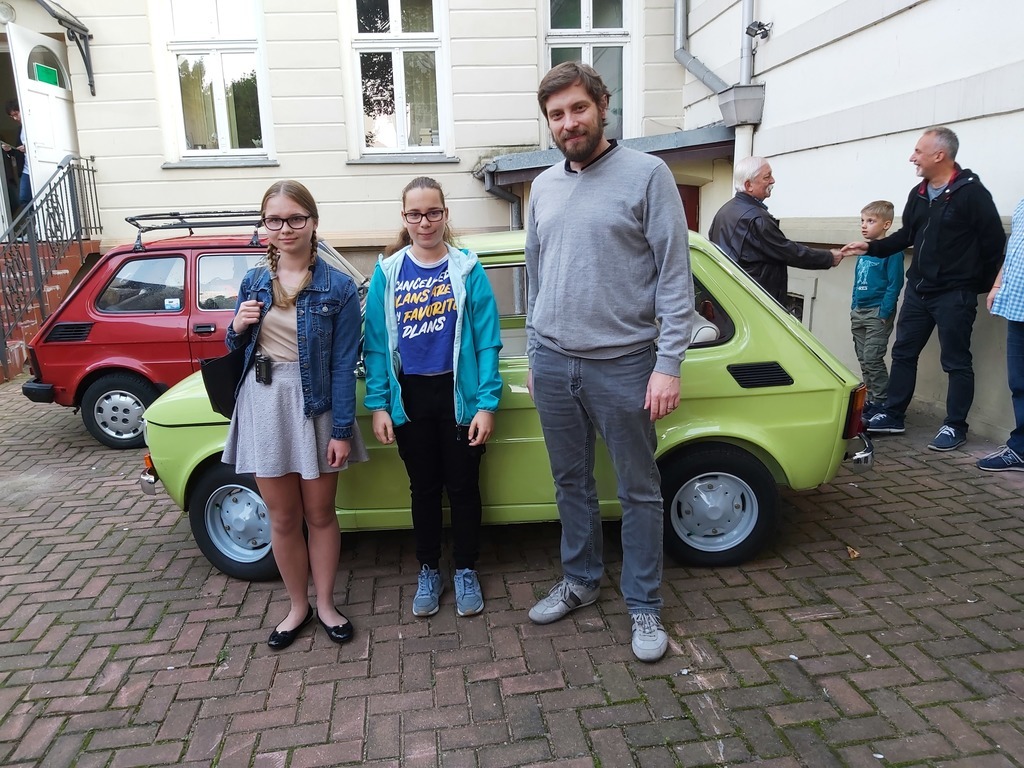 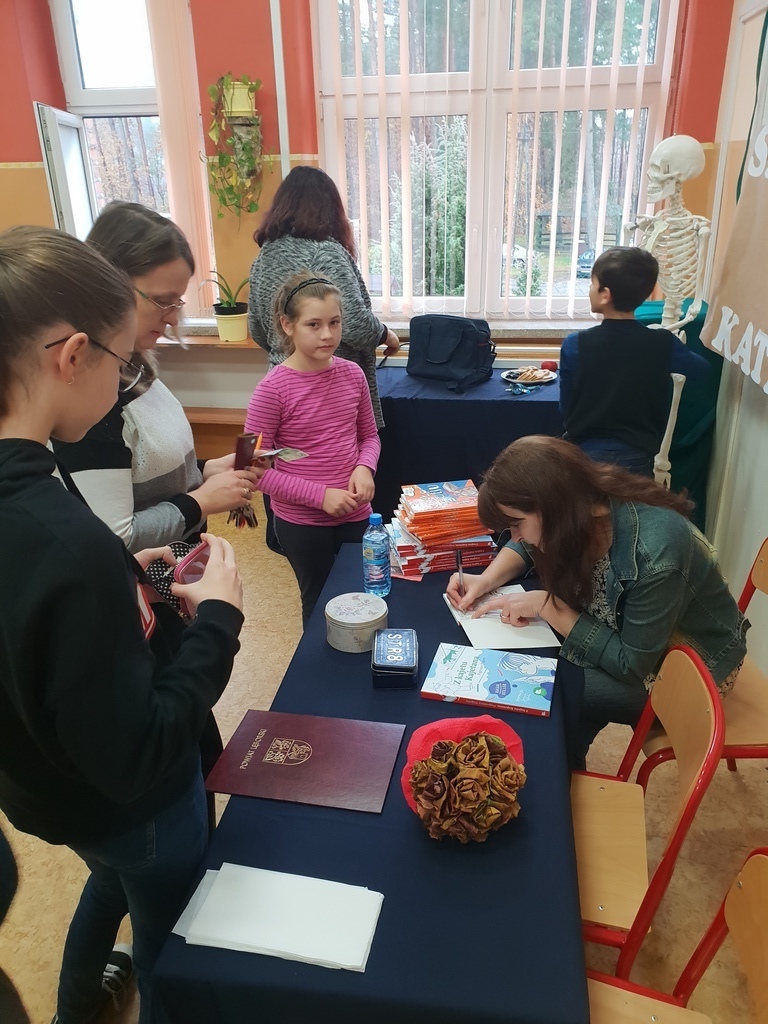 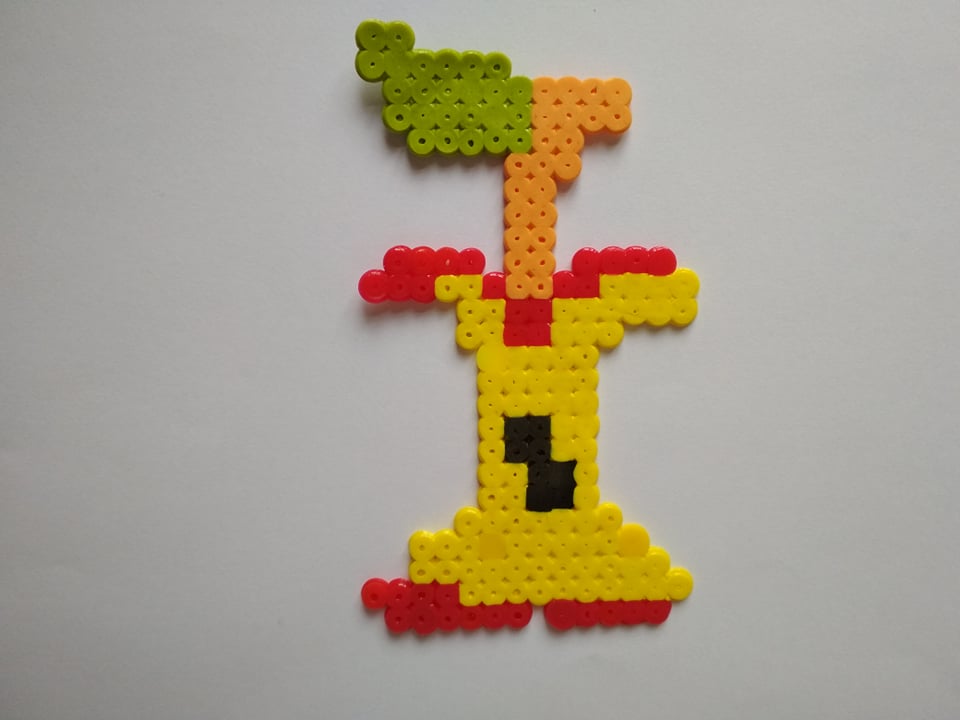 Kółko plastyczne ZDROWIE UKRYTE W KOLORACH
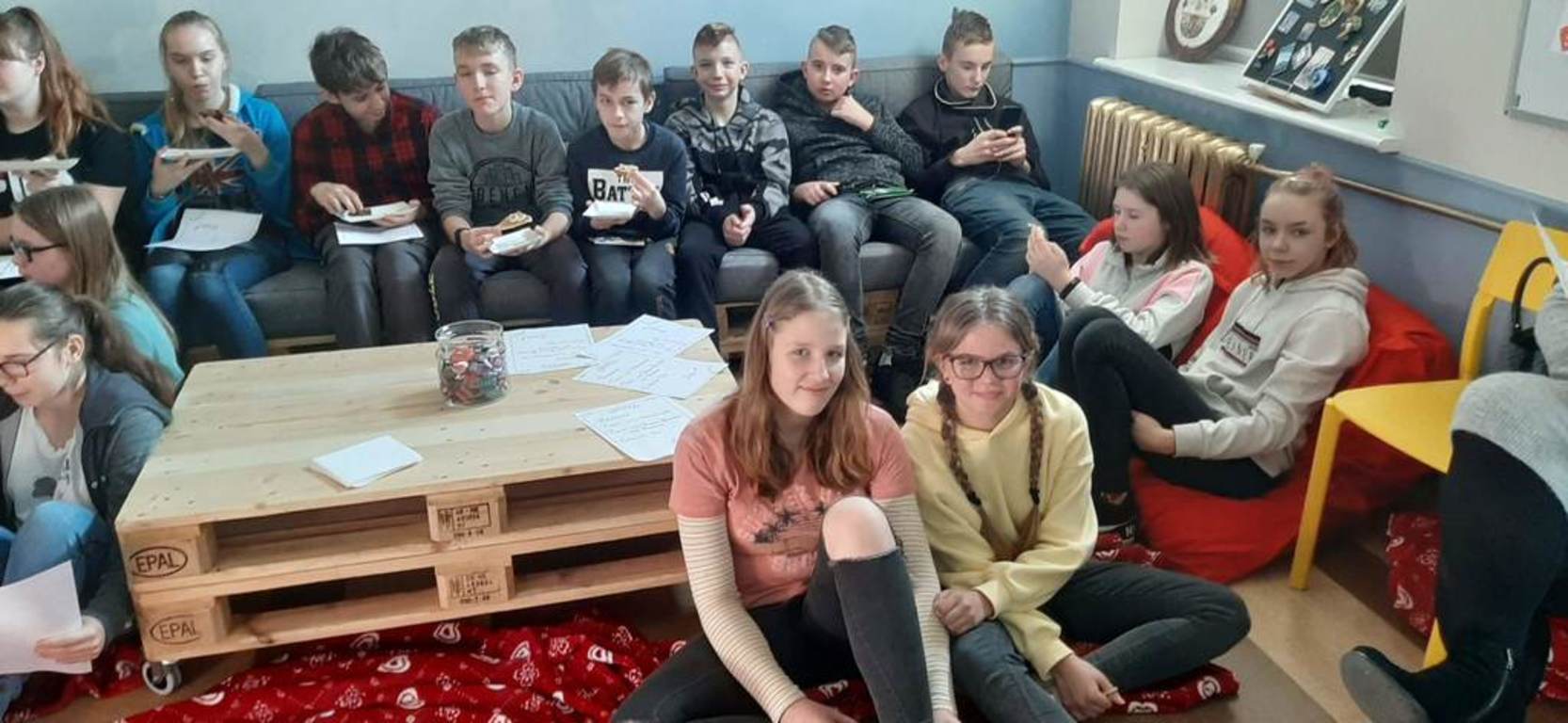 Spotkania autorskie
DZIAŁANIA PRPOMUJĄCE ZDROWIEUpowszechnienie aktywności fizycznej wśród dzieci i młodzieży
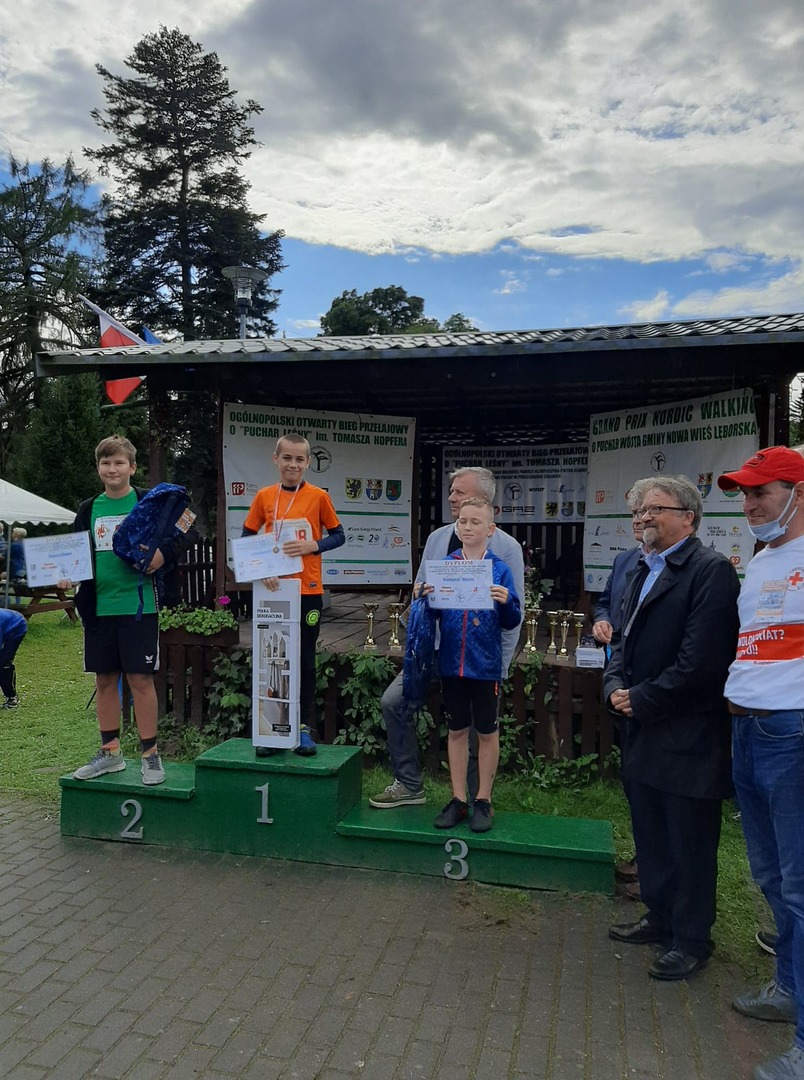 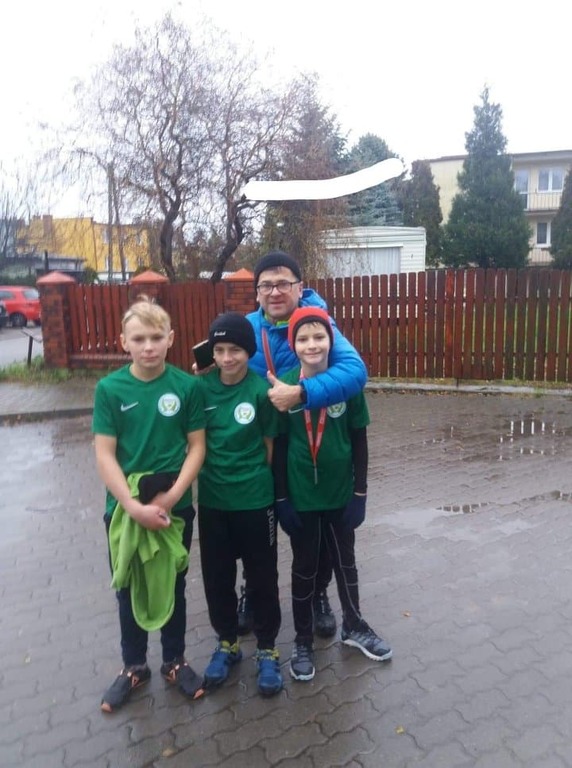 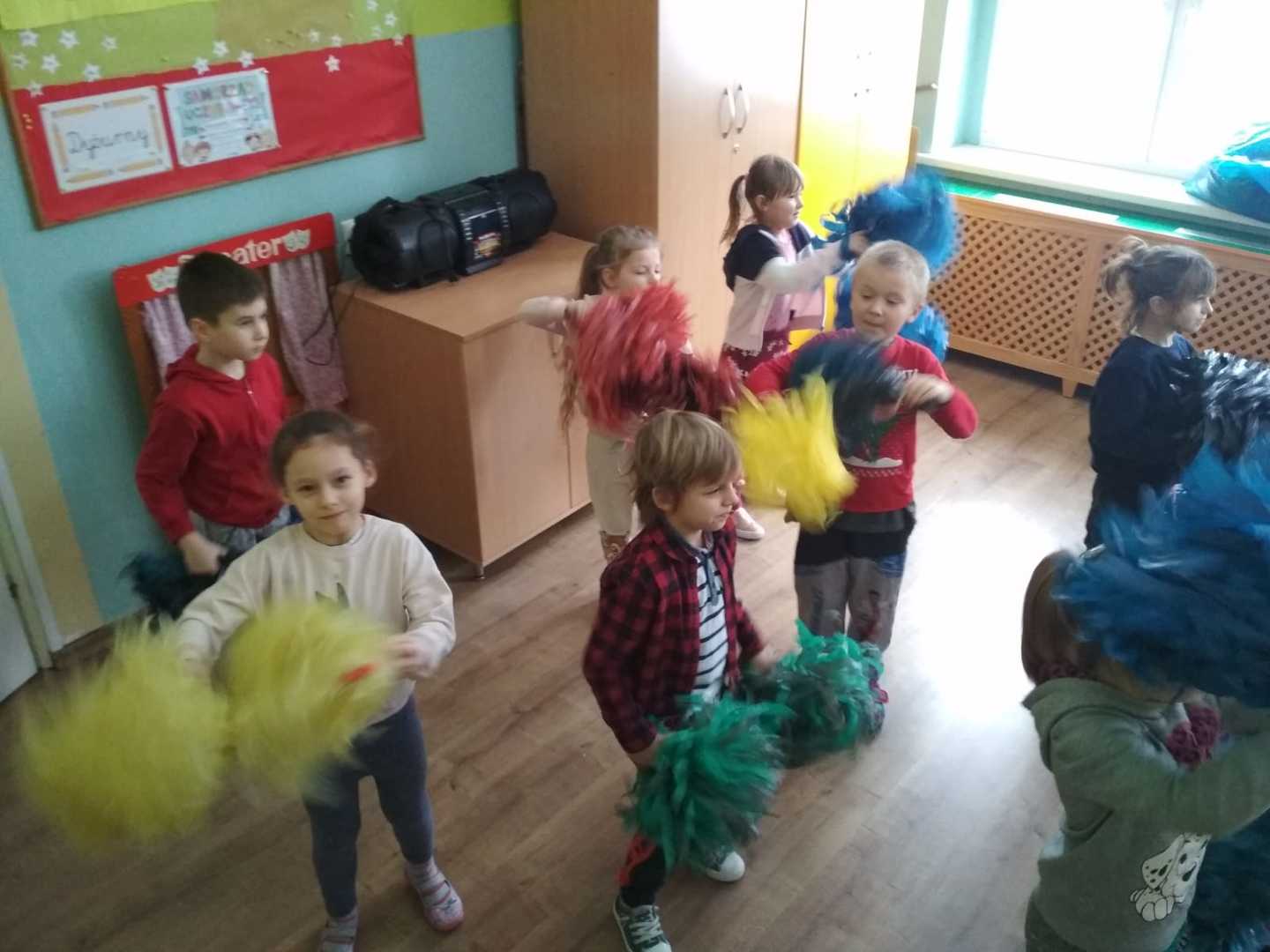 Zajęcia taneczne
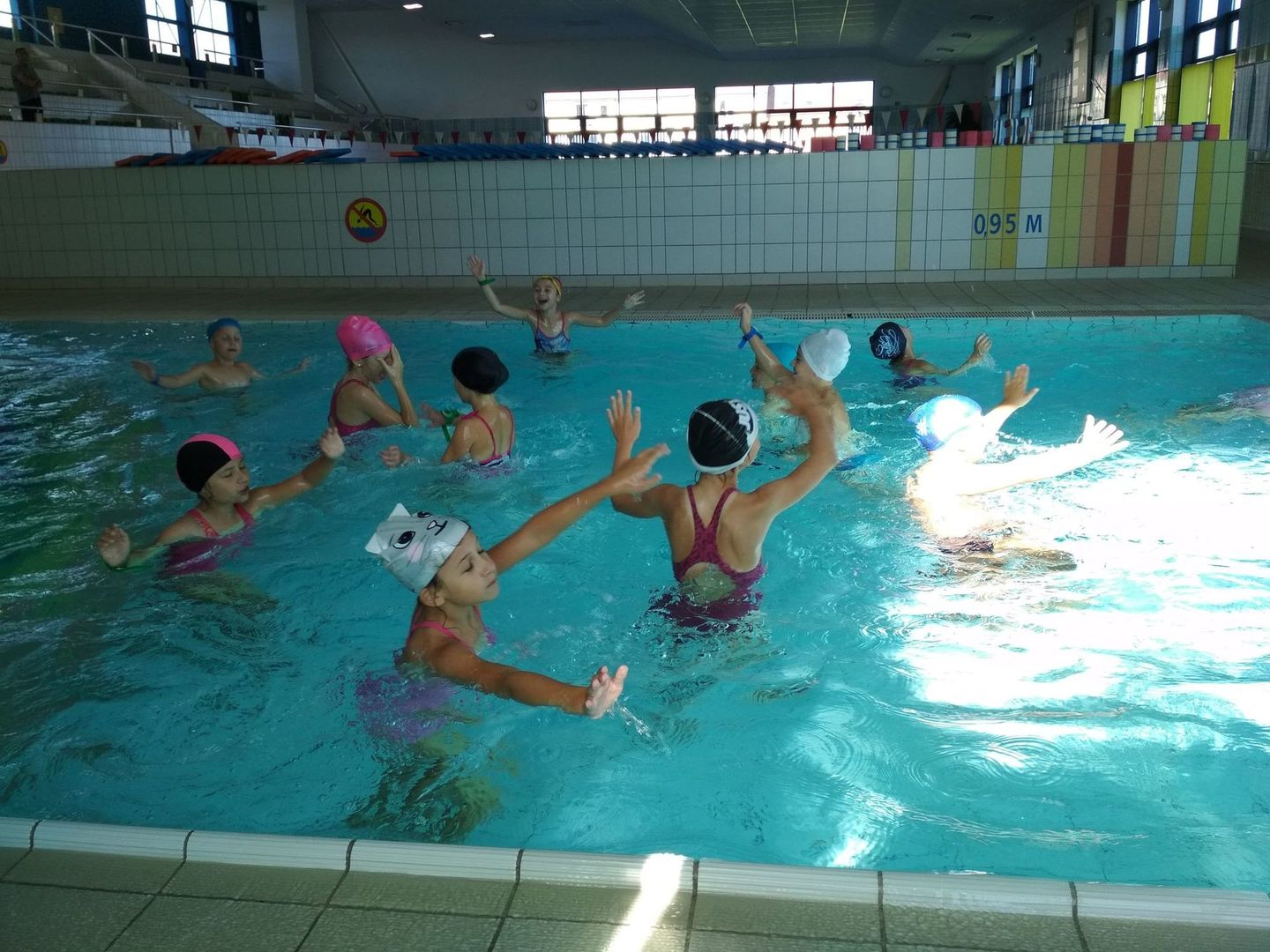 Biegi w Obliwicach
Mikołajkowy Bieg w Jarosławcu
Projekt UMIEM PŁYWAĆ
DZIAŁANIA PRPOMUJĄCE ZDROWIEUpowszechnienie aktywności fizycznej wśród dzieci i młodzieży
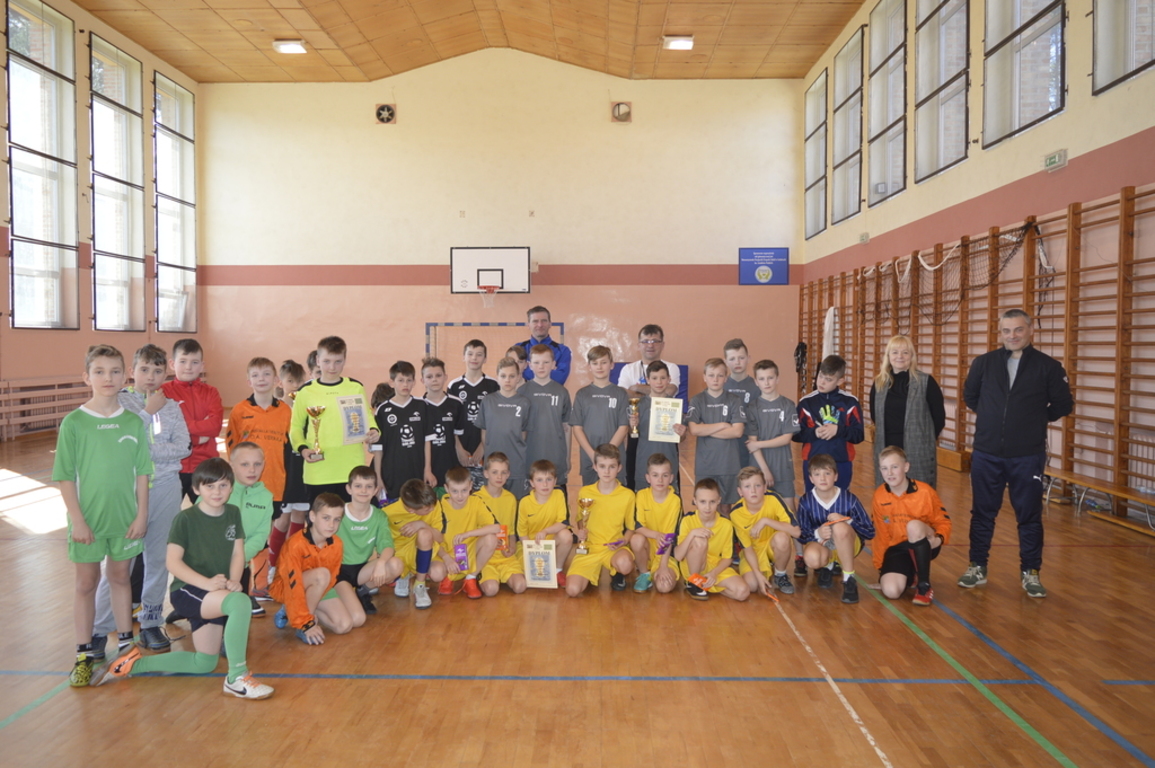 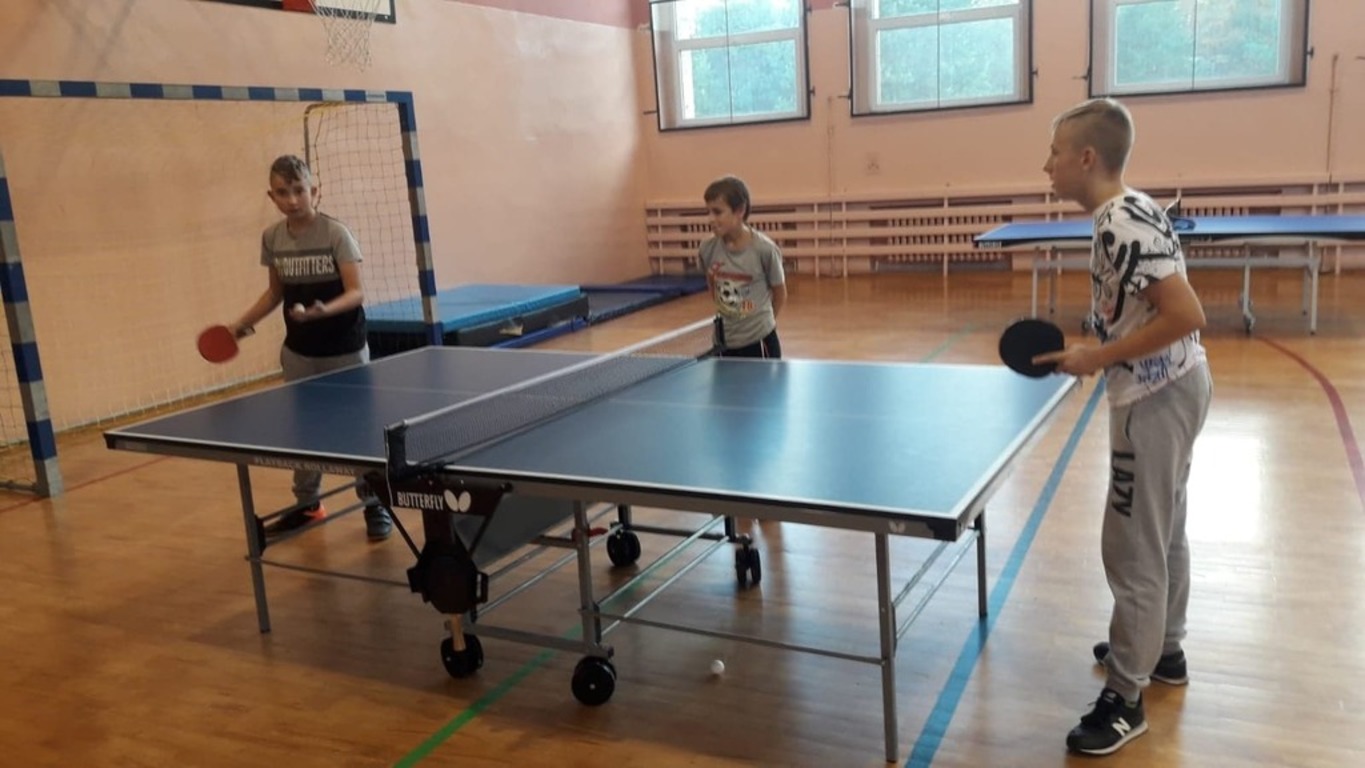 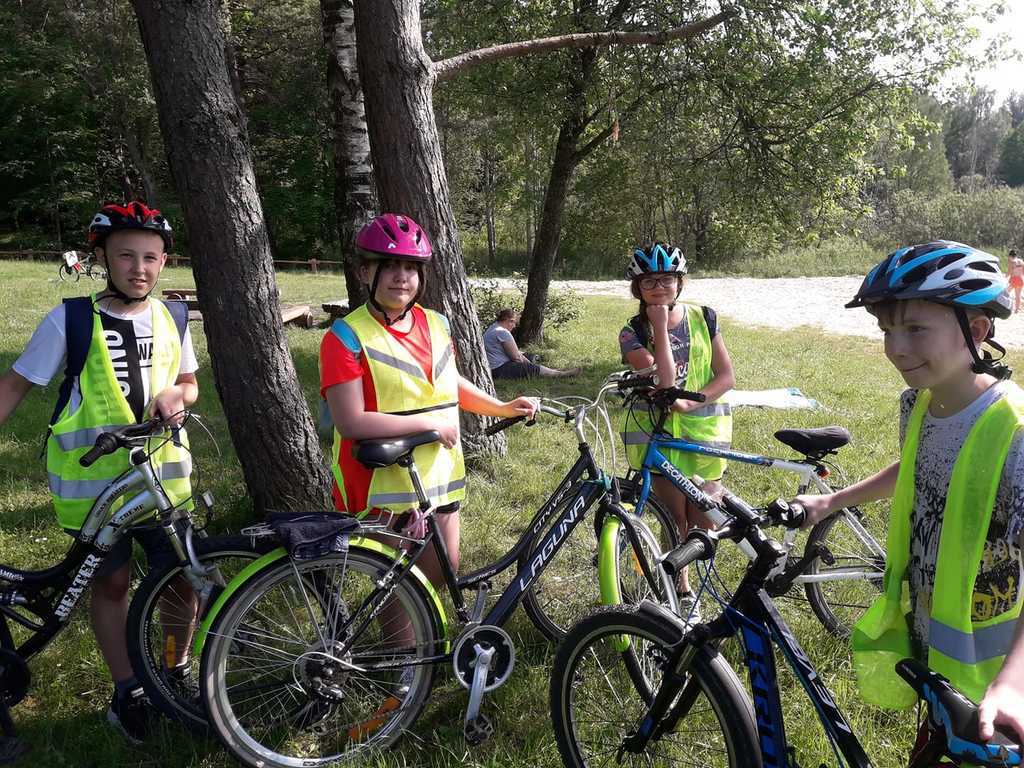 TURNIEJ PIŁKI NOŻNEJ O PUCHAR DYREKTORA SP W LEŚNICACH
Tydzień z tenisem stołowym
Rajd rowerowy nad jezioro Brody
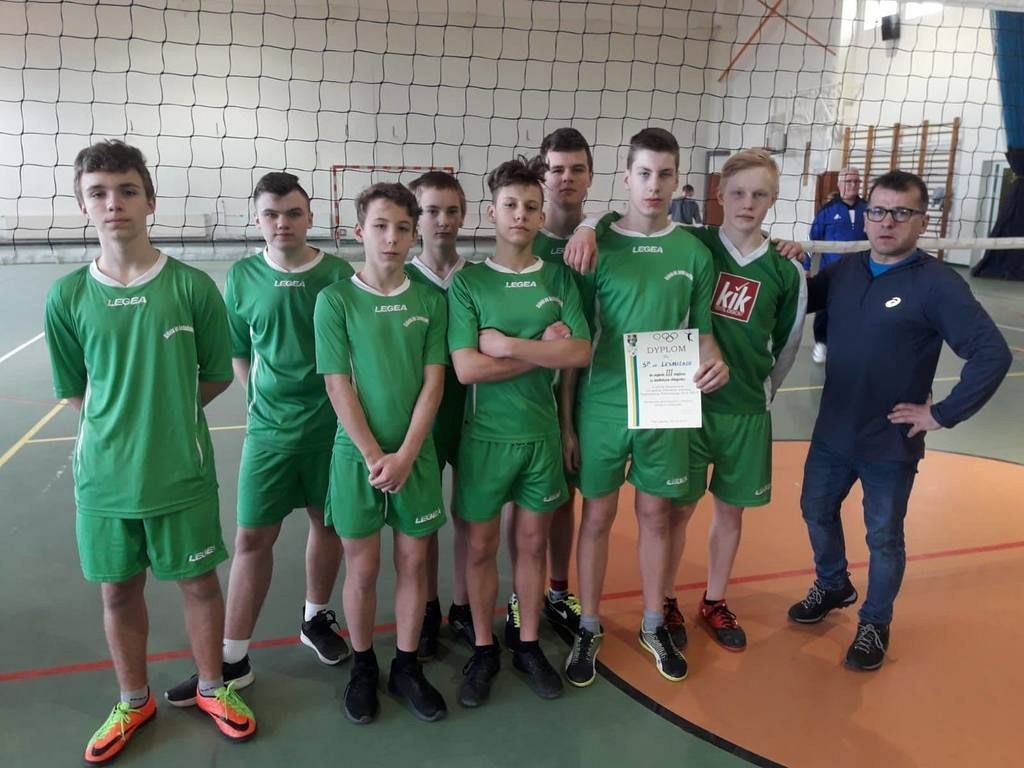 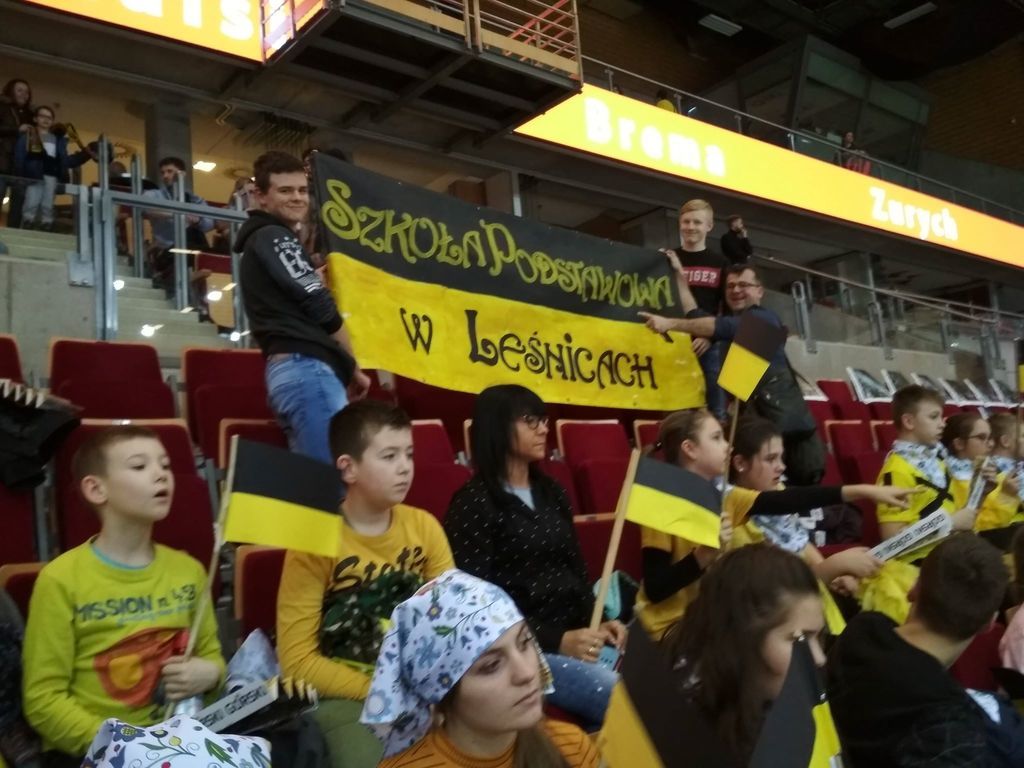 Mecz koszykówki na Ergo Arenie
Zawody powiatowe w piłkę siatkową
DZIAŁANIA PRPOMUJĄCE ZDROWIEWspółpraca ze środowiskiem lokalnym
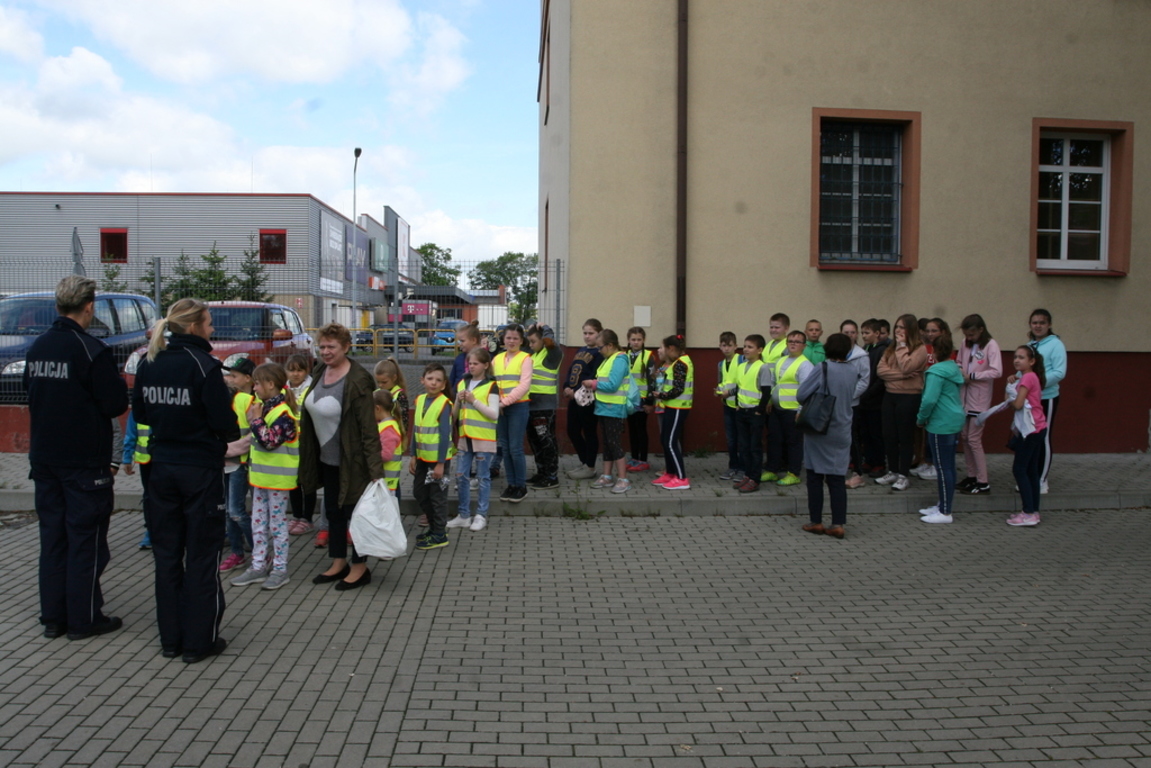 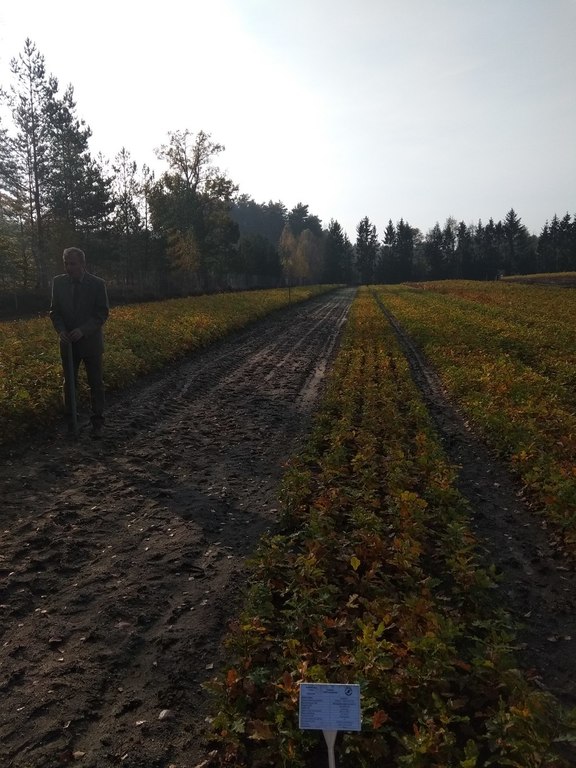 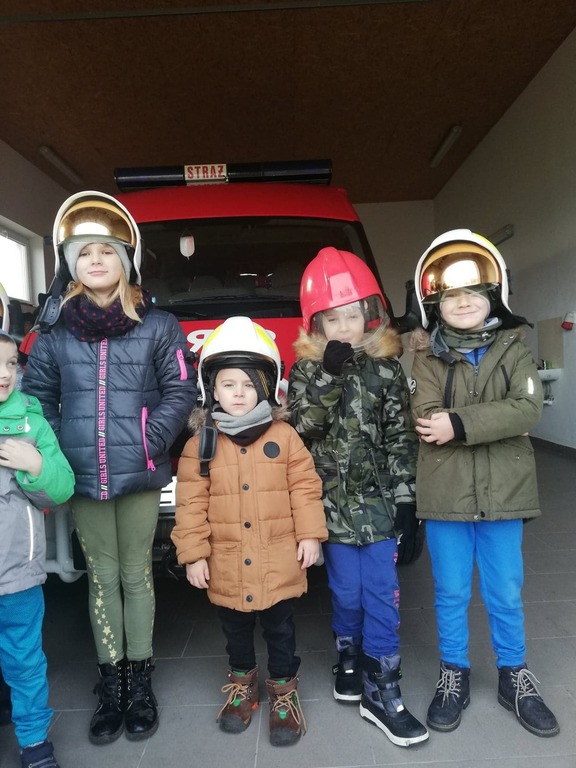 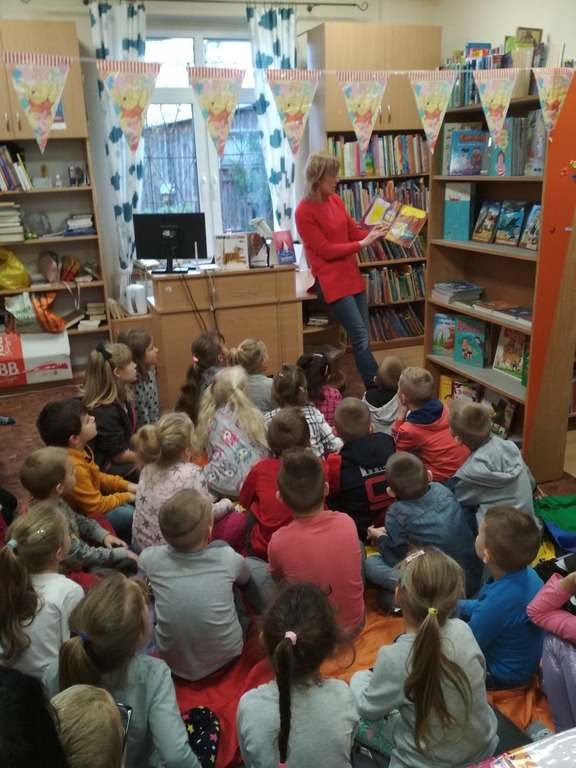 Współpraca z Komendą Powiatową Policji w Lęborku
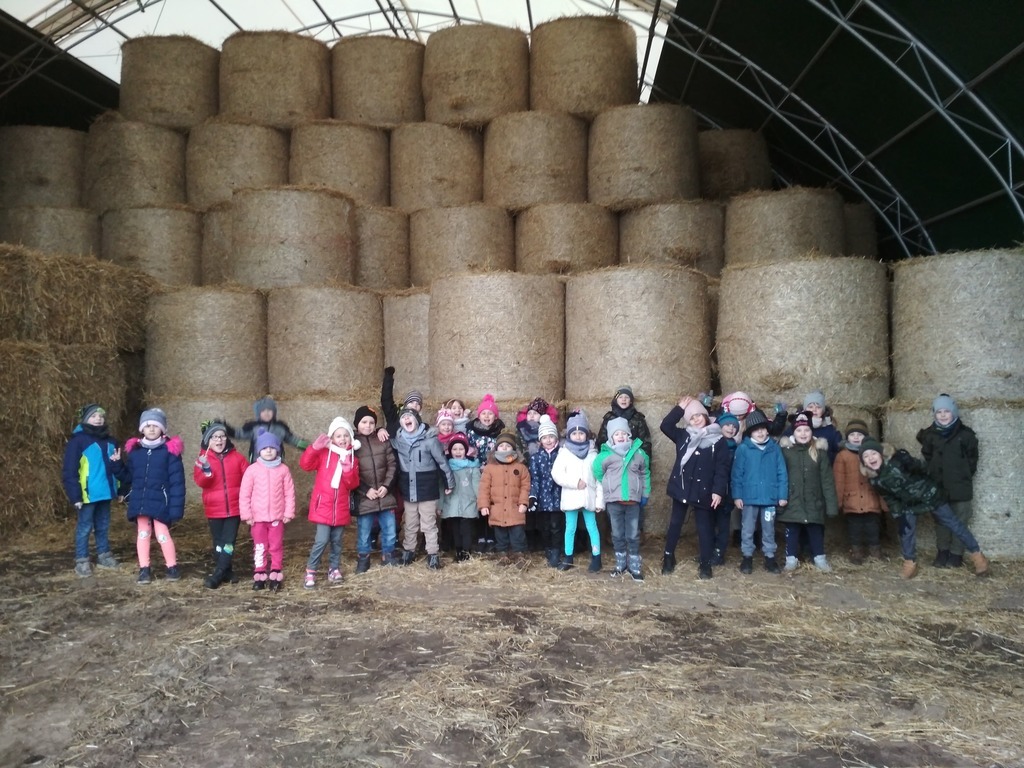 Współpraca z Nadleśnictwem Lębork
Współpraca z OSP Leśnice
Współpraca z Biblioteką Publiczną w Pogorzelicach
Współpraca z gospodarstwem rolnym Państwa Arendina Vennik i Gerrit van Ommeren w Leśnicach.
DZIAŁANIA PRPOMUJĄCE ZDROWIEWspółpraca ze środowiskiem lokalnym
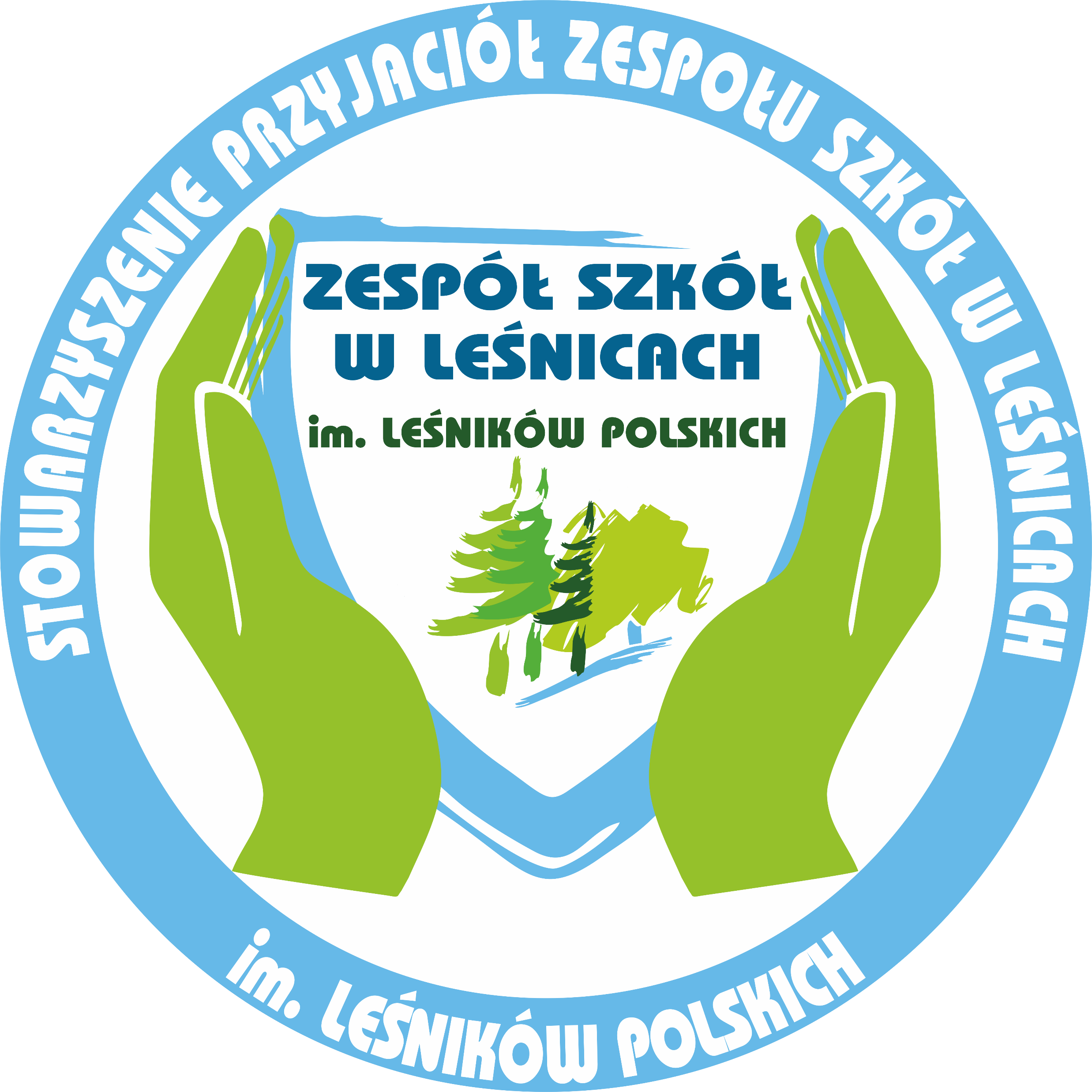 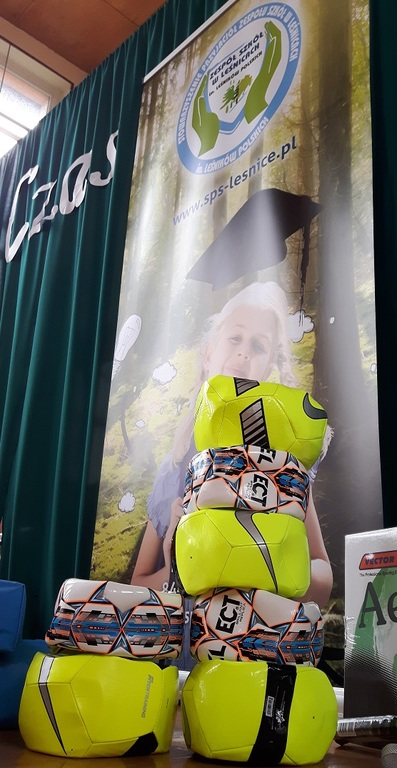 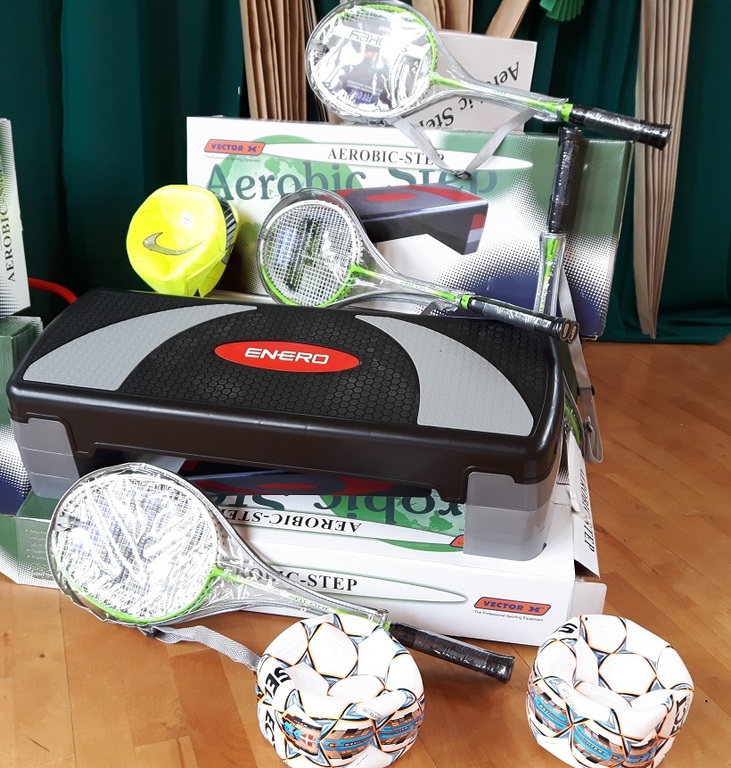 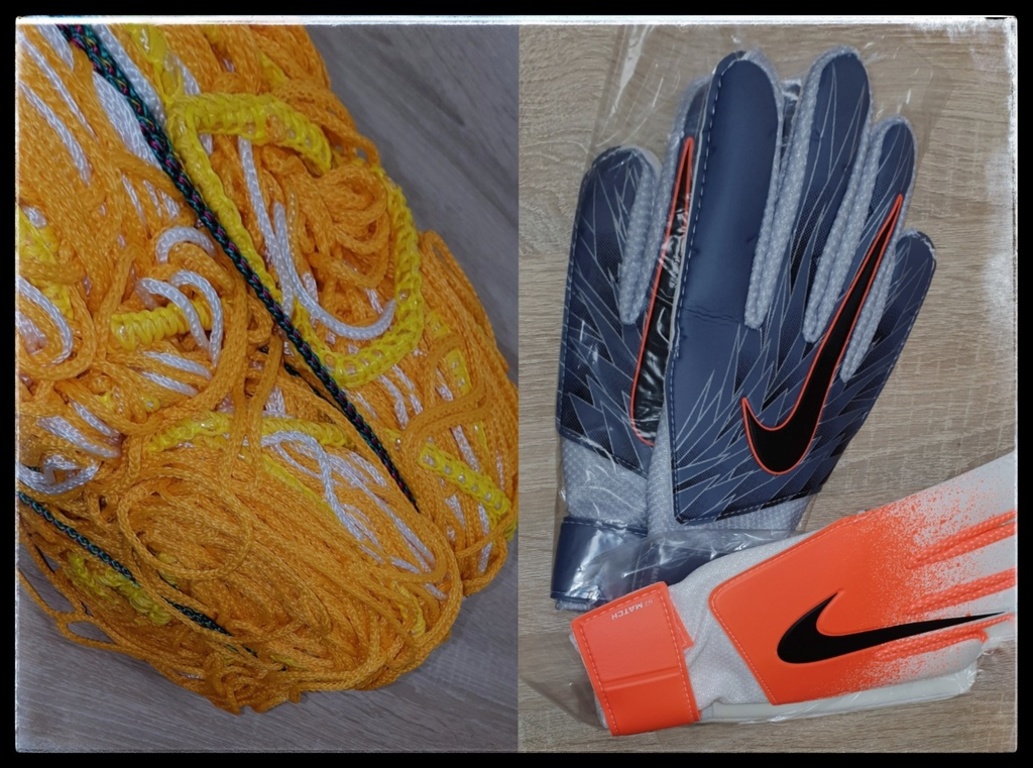 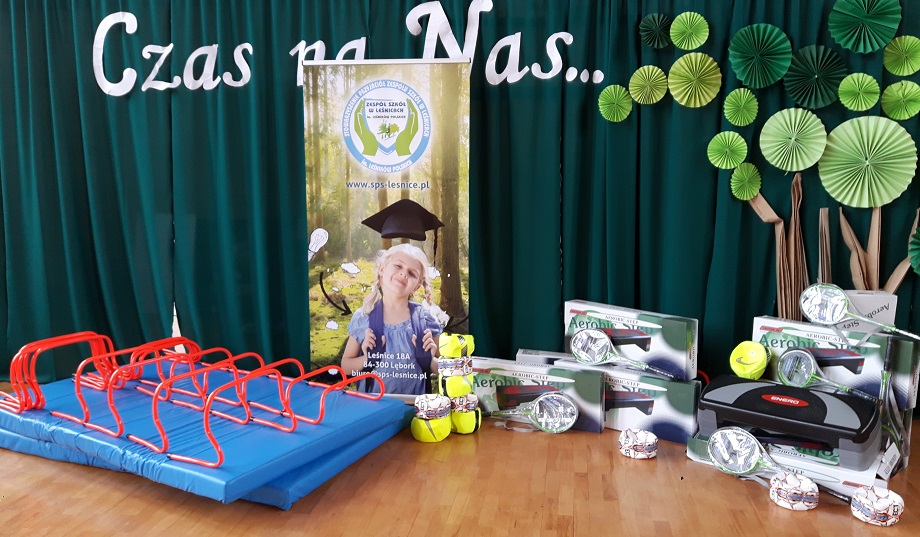 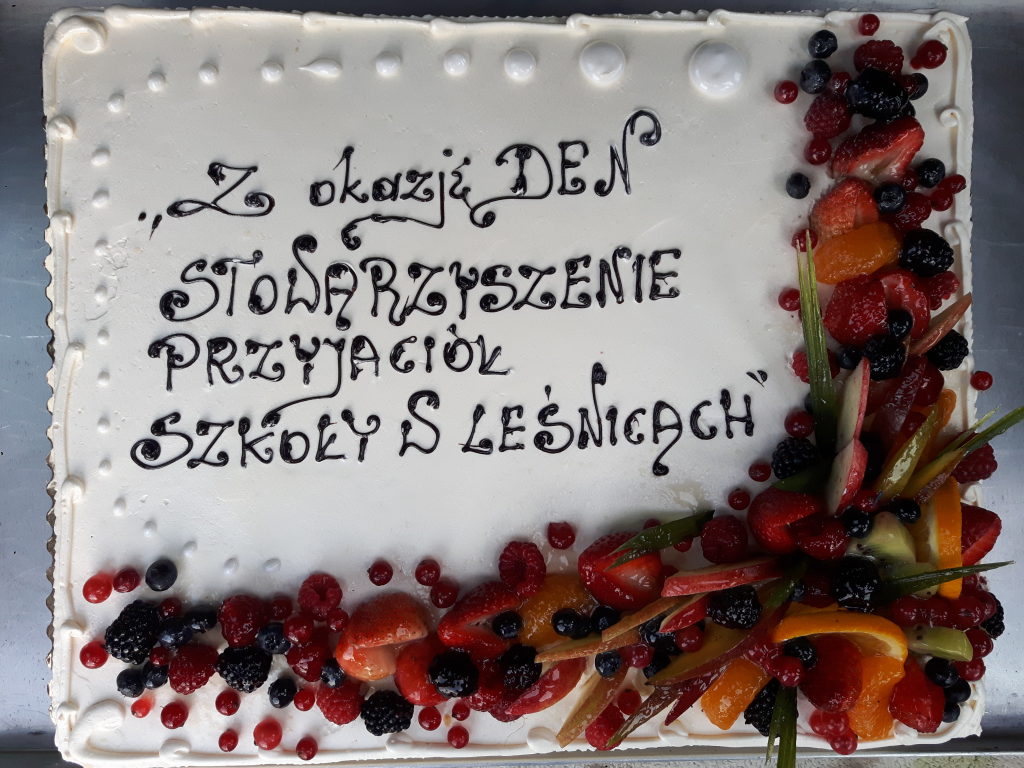 Współpraca ze Stowarzyszenie Przyjaciół Zespołu Szkół w Leśnicach
" Najpierw postaraj się być wartościowym człowiekiem, sukces nadejdzie sam„Albert Einstein
Koordynator Programu SZPZ- Marta Prosińska-Żydyk